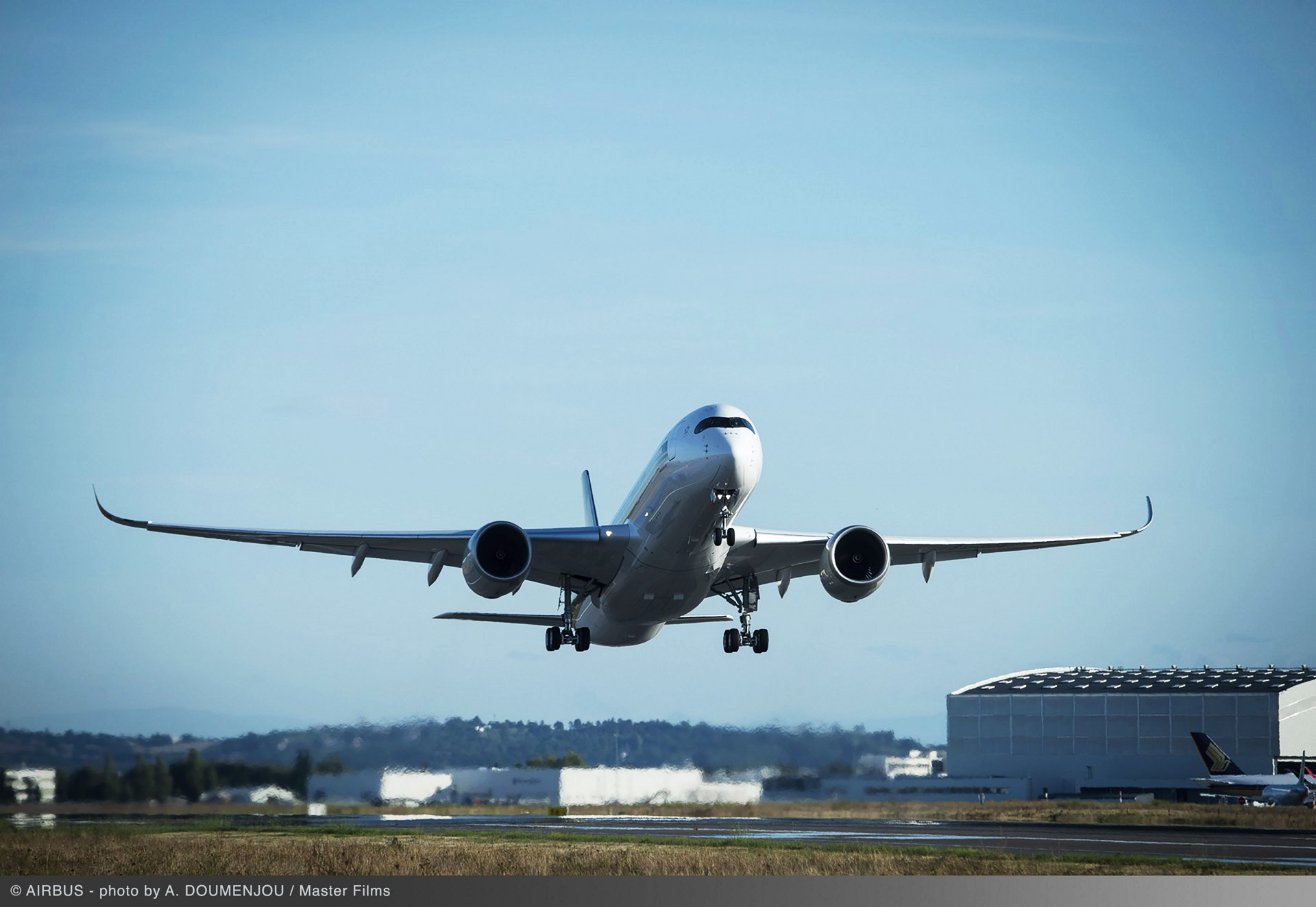 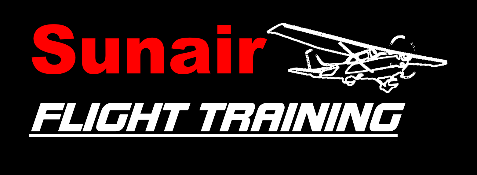 Climbing and Descending
Briefing copyrighted by Sunair Aviation Ltd.
Objectives
To enter the climb and descent from straight and level flight

To maintain a climb and a descent at a constant speed, rate, direction and in balance

To level off at preselected altitudes
Principles of Flight
Forces in a Climb
R2
L
T > D

T = D + RCW

L < W
RAF
T
D
W1
RCW
RCW
W
R1
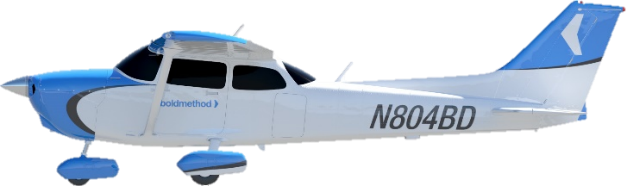 Climb performance (ROC) depends on power available
[Speaker Notes: Since the aircraft is in equilibrium during the climb there must be a force equal and opposite to R1

What force controls the climb? Is there a limit to that force? How might that limit the climb?]
Principles of Flight
Factors Affecting the Climb
Absolute Ceiling
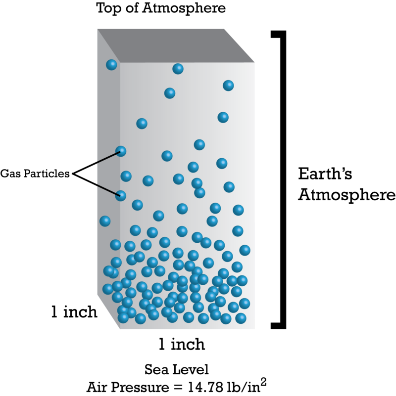 Power & Altitude
    Increased power increases ROC and climb angle
    Increased altitude reduces ROC and climb angle

Weight
    Increased weight reduces ROC and climb angle

Flaps
    Any use of flap increases drag and reduces ROC and climb angle

Wind
    Headwind steepens climb angle
    Tailwind shallows climb angle
    ROC is unaffected
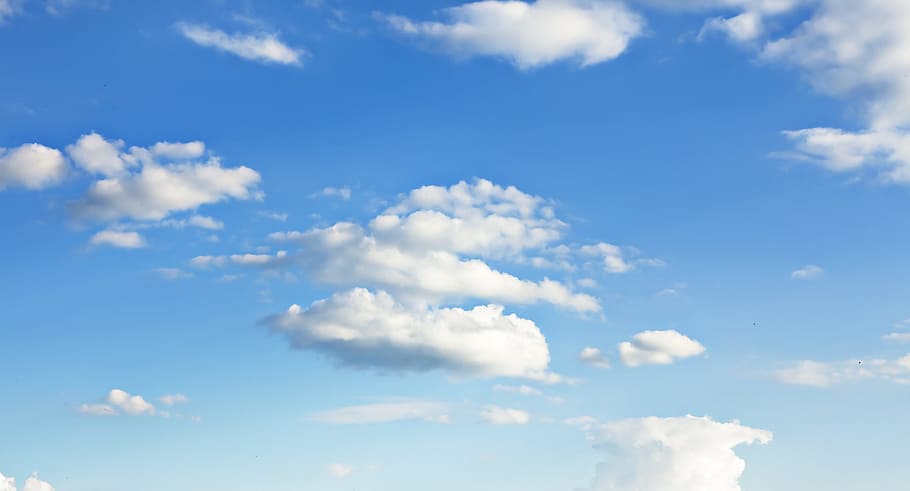 -
-
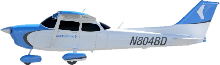 -
-
-
-
-
Wind
Climb path after 1 minute
Principles of Flight
Types of Climb
Cessna 172
A : Best Angle of Climb	Vx 	59kts
B : Best Rate of Climb    	Vy	78kts
C : Cruise Climb			80 - 90kts
B
A
C
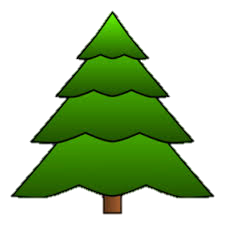 Principles of Flight
Forces in a Glide Descent
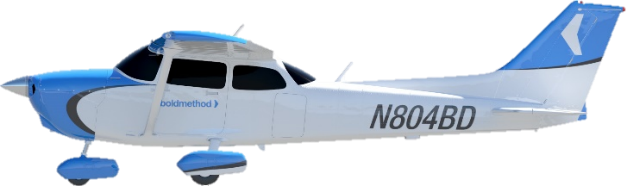 R
L
D
FCW
W1
FCW
RAF
W
[Speaker Notes: The FCW balances drag to maintain the equilibrium.]
Principles of Flight
Factors Affecting the Descent
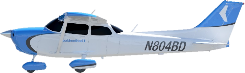 Power
    Increased power reduces ROD and descent angle
    Range is increased

Lift/Drag Ratio
    Determines glide angle

Weight
    Increased FCW will increase airspeed and ROD
    Angle and range unaffected

Flap
    Increased drag requires increased FCW to maintain airspeed
    ROD increases and range decreases

Wind
    Headwind steepens descent angle
    Tailwind shallows descent angle
    ROD is unaffected
-
-
-
-
-
-
-
-
-
-
Wind
Descent path after 1 minute
[Speaker Notes: Power is used to control our ROD. Increase in power reduces our ROD.]
Principles of Flight
Types of Descent
Cessna 172
A:  Glide Descent		Power idle, flaps up 		65kts
B : Powered Descent		1500rpm, flap as required	65-70kts
C : Cruise Descent		2100rpm, flaps up		90kts
A
B
C
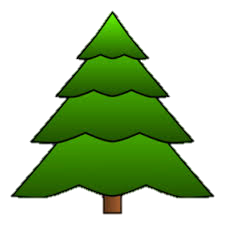 Aircraft Management
Climbing
Throttle
    Full power or max continuous

Mixture
    Full rich

Carb Heat
    Cold

T’s & P’s
    Normal (lower nose as required for cooling)

Climb Restrictions
    Oxygen
    Airspace
VFR (Visual Flight Rules)	

Uncontrolled Aerodromes
    600ft cloud ceiling
    1500m visibility
-
-
-
-
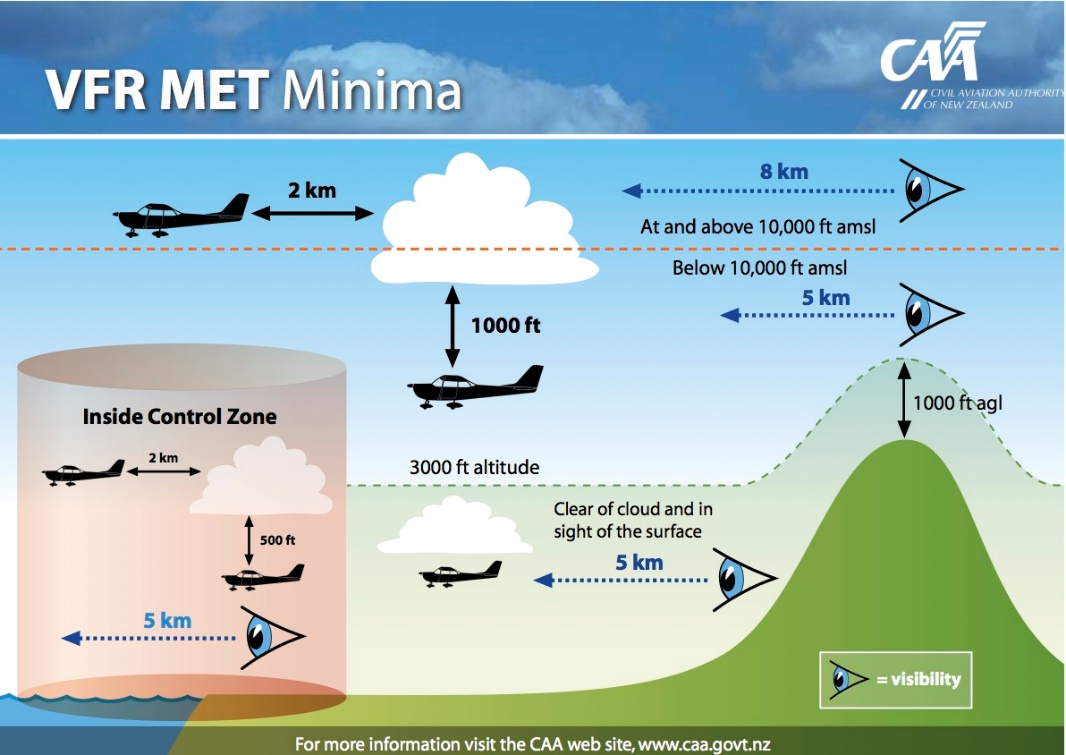 -
-
-
-
Aircraft Management
Descending
Throttle
    Advantages & Disadvantages

Mixture
    Full rich

Carb Heat
    Hot below rpm green range

T’s & P’s
    Normal

Minimum Heights
    500ft AGL over unpopulated areas
    1000ft over populated areas plus enough 
    height to glide clear
-
-
-
-
-
-
Human Factors
Climbing
Altitude
    Trapped gases in Sinuses
    Flying after diving

Vision
    Empty Sky Myopia

Noise Protection
    High power settings

Lookout
    Every 500ft using gentle ‘S’ turns

Situational Awareness
    3-D Assessment
-
-
-
-
-
-
Human Factors
Descending
Altitude
    Valsalva manoeuvre

Vision
    Clean windscreen

Lookout
    Sectored Scan
    Gentle ‘S’ turns
-
-
-
-
IM SAFE
Air Exercise
Climbing
Entry
    Ref point, Ref altitude, Lookout


Power		- Apply full power (keep straight with rudder)


Attitude		- Set and hold with elevator
		- Wings level with ailerons
		- Balance with rudder


Trim		- Relieve control column pressure
-
PAT
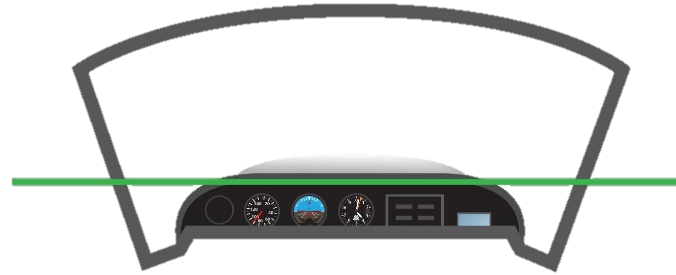 [Speaker Notes: Power + Atitude = Performance]
Air Exercise
Climbing
Maintain

Lookout		- Gentle, balanced S turns every 500ft
		- Traffic, Terrain, Cloud


Attitude		- Maintain (change, check, hold, adjust, trim)



Instruments	- Confirm performance (Altimeter, ASI, Balance ball)
[Speaker Notes: If airspeed is not correct then the attitude is not correct]
Air Exercise
Climbing
Exit
    Anticipate by 20ft

Attitude		- Smoothly select Straight & Level attitude


Power		- Through 90kts decrease power to 2200rpm


Trim		- As required to relieve control column pressure
APT
-
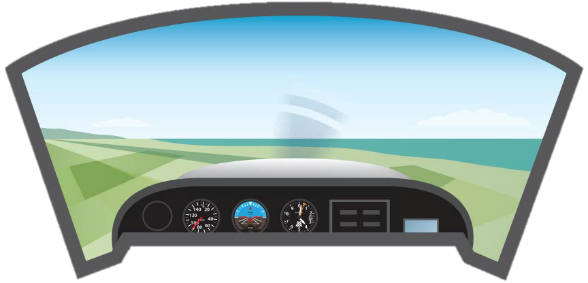 Air Exercise
Climbing
Demonstration

Best Angle of Climb & Best Rate of Climb
    Note: Climb attitude and rate of climb

Effect of Flap on Climb Performance
    Note: Lower nose attitude and decreased rate of climb
-
-
Air Exercise
Descending
Entry
    Ref point, Ref altitude, Lookout

Power		- Mixture rich, carb Heat hot
		- Reduce power to 1500rpm (keep straight with rudder)


Attitude		- Select and hold with elevator (70kts)
		- Wings level with ailerons
		- Balance with rudder


Trim		- Relieve control column pressure
PAT
-
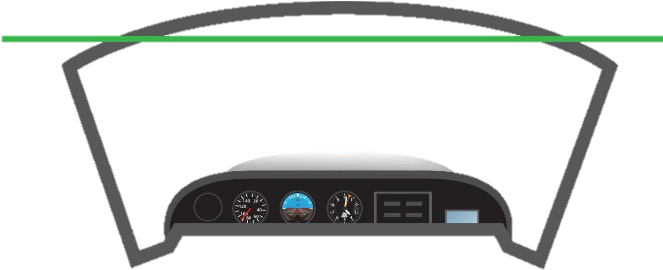 Air Exercise
Descending
Maintain

Lookout		 - Gentle, balanced S turns every 500ft
 		 - Traffic, Terrain, Cloud

Attitude		- Maintain (change, check, hold, trim)



Instruments	- Confirm performance (Altimeter, ASI, Ball)
Air Exercise
Descending
Exit
    Anticipate by 50ft

Power		- Carb Heat cold
		- Smoothly increase to 2200rpm (keep straight with rudder)


Attitude		- Smoothly select Straight & Level attitude



Trim		- As required to relieve control column pressure
-
PAT
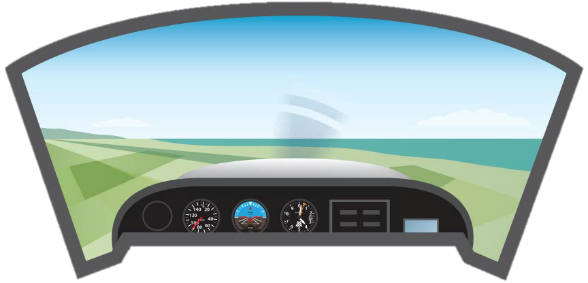 Air Exercise
Descending
Demonstration

Effect of Power on Descent Performance
    At a constant airspeed power affects the angle and rate of descent

Effect of Flap on Descent Performance
    At a constant airspeed flap affects the angle and rate of descent
-
-
Last Slide